Figure 1.  This illustrates the method used for calculating angular deviation. A representative line was created for ...
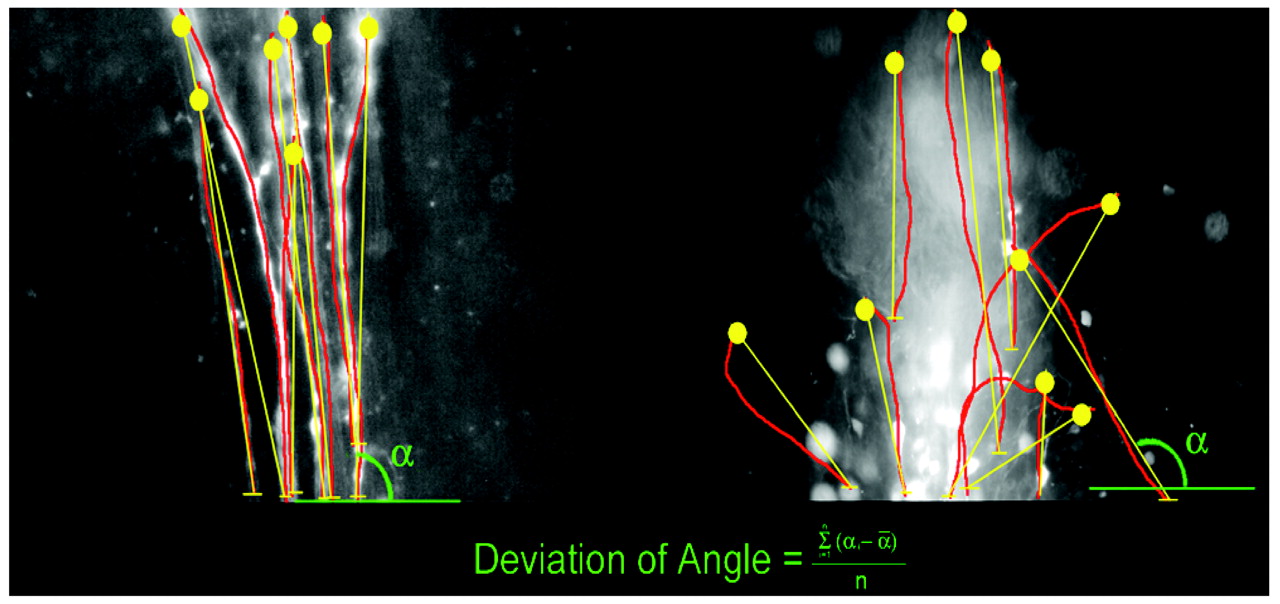 Cereb Cortex, Volume 13, Issue 6, June 2003, Pages 572–579, https://doi.org/10.1093/cercor/13.6.572
The content of this slide may be subject to copyright: please see the slide notes for details.
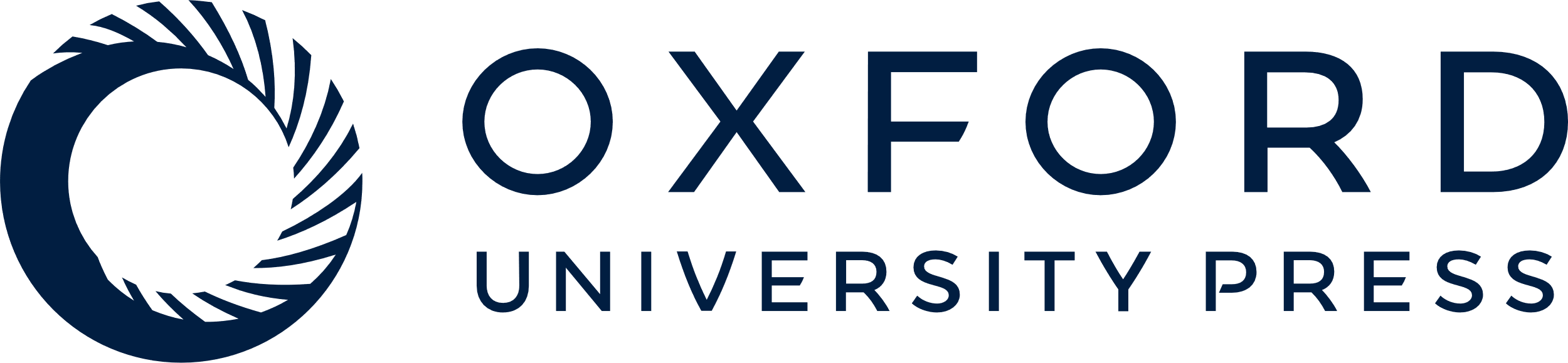 [Speaker Notes: Figure 1.  This illustrates the method used for calculating angular deviation. A representative line was created for each labeled process, starting from the injection site to termination of the process. The angle of each representative line was measured in degrees from a standardized line (representing 0° and shown in green); the mean angle for the injection was then calculated. The red lines represent drawings of the labeled processes and the yellow lines represent line used to calculate the angle from the standardized line. The absolute difference from the mean angle was calculated for each labeled process in the injection. The average of the absolute differences represented the mean angular deviation of each injection. The mean angular deviation was compared for statistically significant differences between conditions using the test of Least Significant Difference.


Unless provided in the caption above, the following copyright applies to the content of this slide: © Oxford University Press]
Figure 2.  Examples of dextran injections in (A) E24 MAM-treated organotypic cultures and in (B) E24 MAM-treated ...
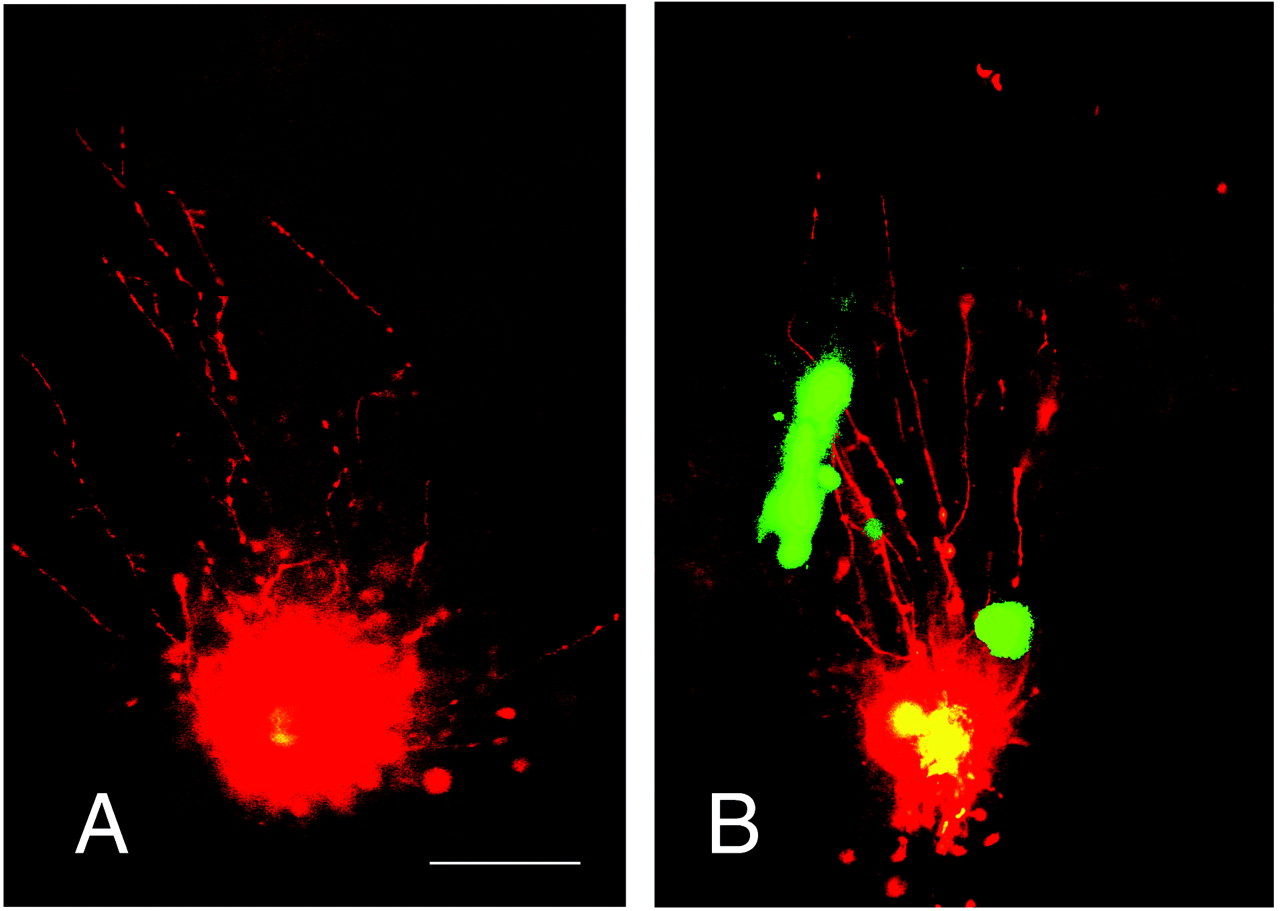 Cereb Cortex, Volume 13, Issue 6, June 2003, Pages 572–579, https://doi.org/10.1093/cercor/13.6.572
The content of this slide may be subject to copyright: please see the slide notes for details.
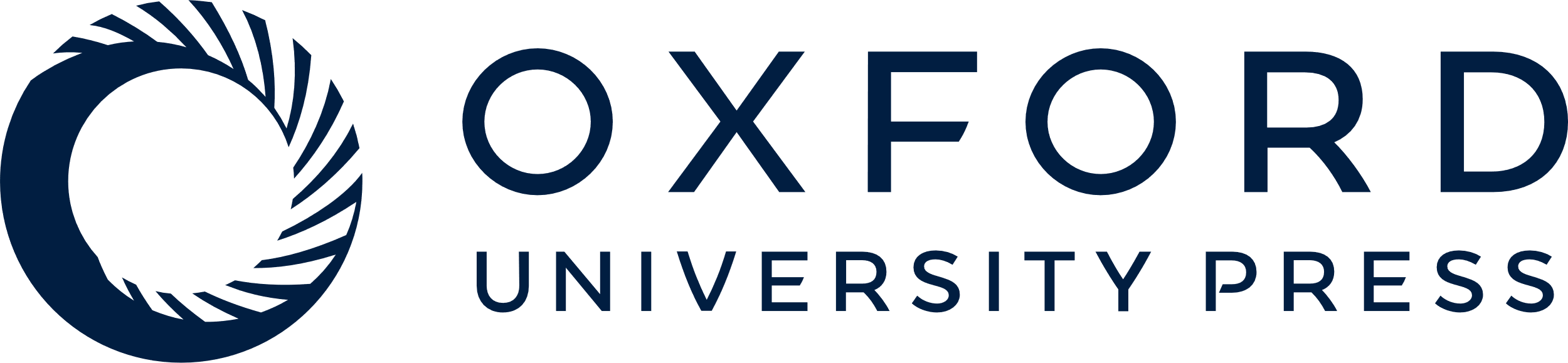 [Speaker Notes: Figure 2.  Examples of dextran injections in (A) E24 MAM-treated organotypic cultures and in (B) E24 MAM-treated organotypic cultures that received an injection of fluorescent microspheres adhered to conditioned media obtained from normal cortical slices. The E24 MAM-treated slice demonstrates radial glia that are disoriented, while the slice receiving the fluorescent microspheres contains radial glia that are more radially oriented. Scale bar = 250 μm.


Unless provided in the caption above, the following copyright applies to the content of this slide: © Oxford University Press]
Figure 3.  Graphs that indicate the angular deviation of fluorescently labeled radial glia in different conditions. The ...
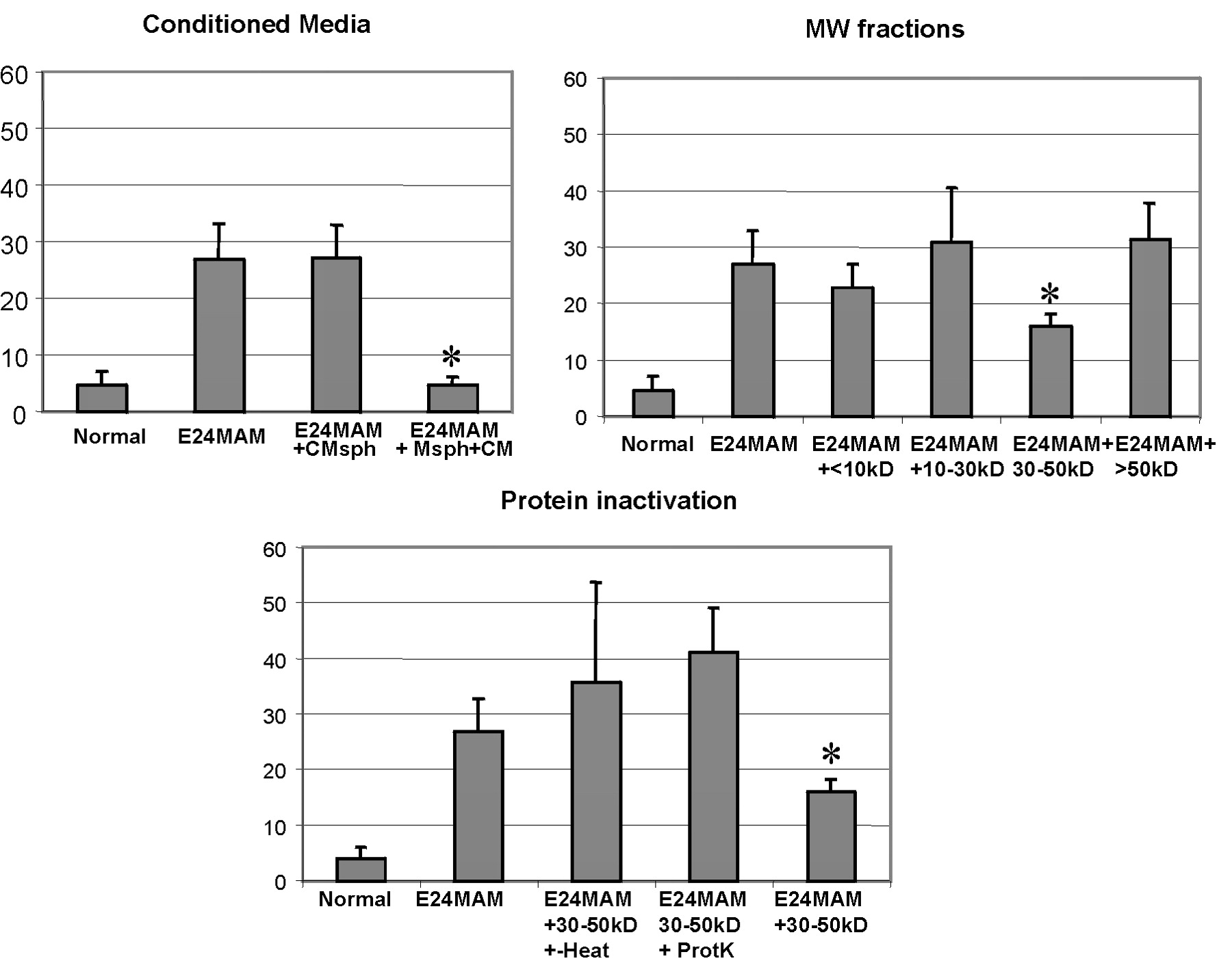 Cereb Cortex, Volume 13, Issue 6, June 2003, Pages 572–579, https://doi.org/10.1093/cercor/13.6.572
The content of this slide may be subject to copyright: please see the slide notes for details.
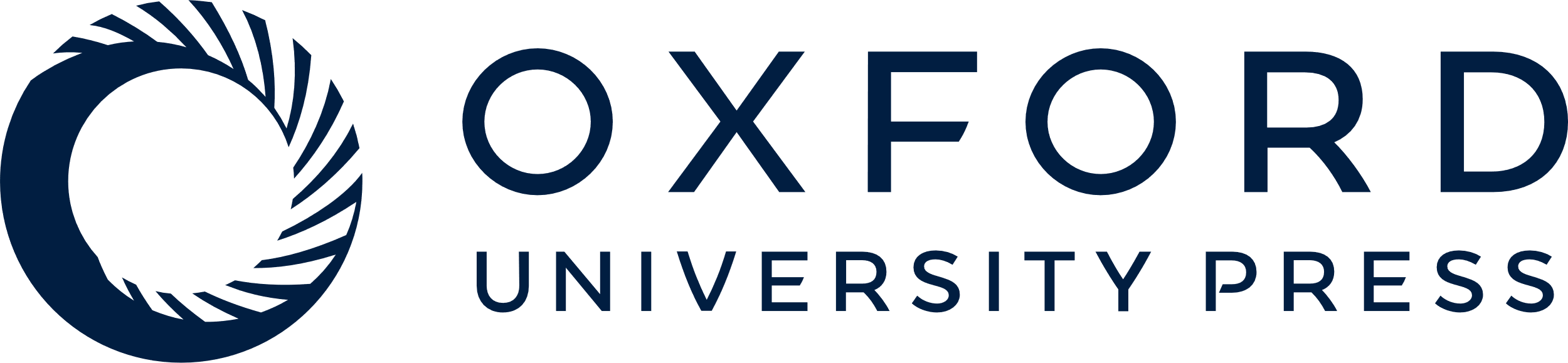 [Speaker Notes: Figure 3.  Graphs that indicate the angular deviation of fluorescently labeled radial glia in different conditions. The y-axis represents measures of angular deviation; each bar in the x-axis represents a different experimental condition. Low measures of angular deviation indicate that the labeled fibers do not vary substantially from each other and are more radially oriented. High measures indicate that the labeled fibers vary substantially in the orientation of their processes. Values from three experimental conditions are presented: (i) conditioned media: injections of fluorescent microspheres into E24 MAM-treated cortical cultures with adhered conditioned media obtained from cultures of normal cortex; (ii) MW fractions: injections of fluorescent microspheres into E24 MAM-treated cortical cultures with conditioned media of different molecular weight (MW) fractions adhered to the microspheres; (iii) protein inactivation: injections of fluorescent microspheres into E24 MAM-treated cortical cultures with conditioned media of the active fraction (30–50 kDa) treated in conditions to deactivate proteins. In each condition, the values are compared with angular deviations in normal organotypic cultures and in E24 MAM-treated cultures with no other treatment. The asterisks indicate angular deviation in conditions that are not different from those measured in slices obtained from normal P0 ferrets. In all other conditions, the angular deviations are significantly different from normal values. The Least Significant Difference test was used, significant values ranging from P < 0.0088 to P < 0.00002. Error bars indicate standard deviation. CMsph, ‘control’ microspheres with no media added; Msph + CM, microspheres with adhered conditioned media obtained from normal slices; E24MAM + 50 kDa, microspheres with adhered conditioned media of MW > 50 kDa; E24MAM + 30–50 kDa + heat, microspheres with adhered conditioned media of the active fraction previously subjected to heat; E24MAM + 30–50 kDa + ProtK, microspheres with adhered conditioned media of the active fraction previously subjected to Proteinase K treatment.


Unless provided in the caption above, the following copyright applies to the content of this slide: © Oxford University Press]
Figure 4.  Examples of dextran injections in E24 MAM-treated slices treated with fluorescent microspheres under ...
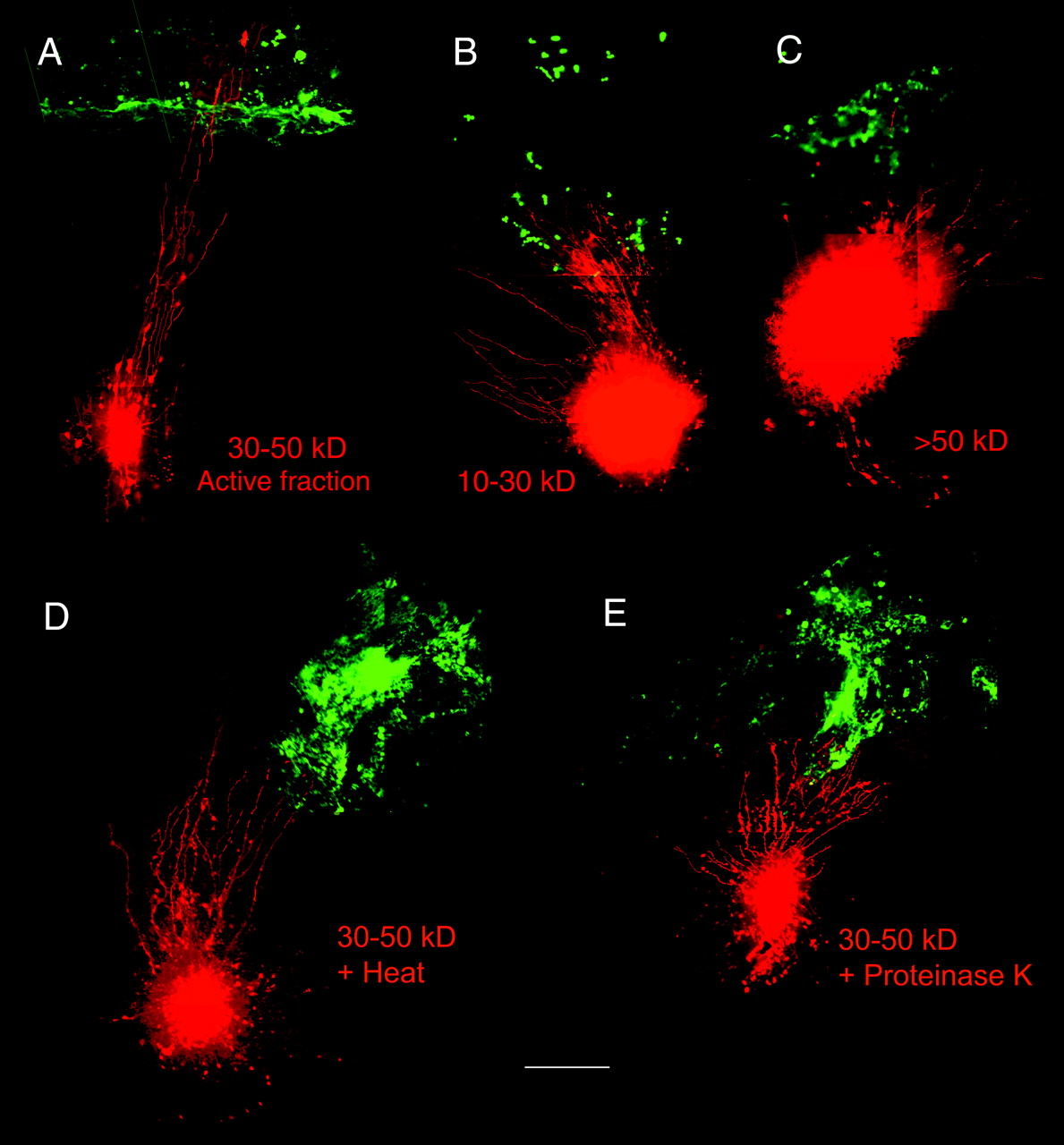 Cereb Cortex, Volume 13, Issue 6, June 2003, Pages 572–579, https://doi.org/10.1093/cercor/13.6.572
The content of this slide may be subject to copyright: please see the slide notes for details.
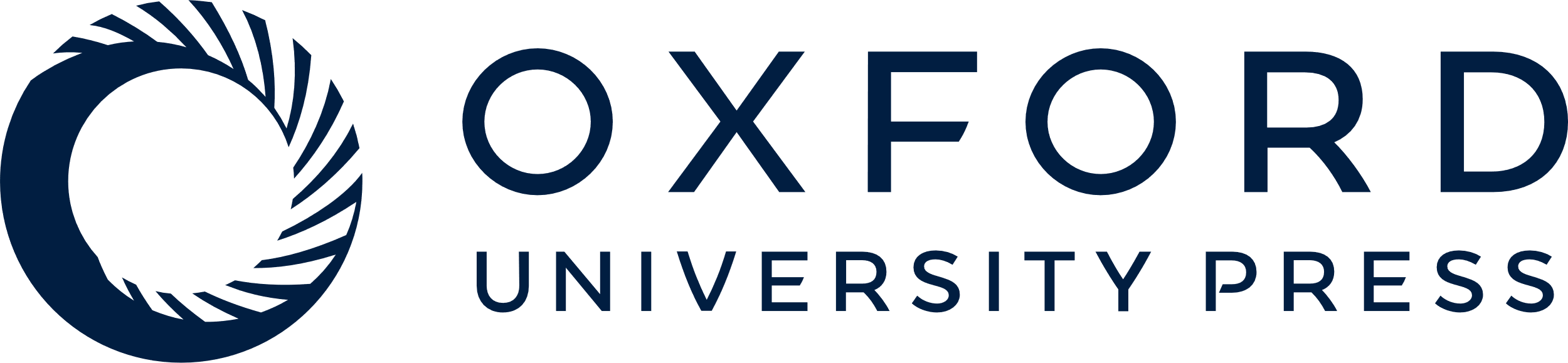 [Speaker Notes: Figure 4.  Examples of dextran injections in E24 MAM-treated slices treated with fluorescent microspheres under different conditions. (A) illustrates the only condition that restores the radial glia to a more normal phenotype, the fluorescent microspheres are adhered to conditioned media of the MW fraction 30–50 kDa, (B) the fluorescent microspheres are adhered to conditioned media of the MW fraction 10–30 kDa, (C) the fluorescent microspheres are adhered to conditioned media of the MW fraction >50 kDa, (D) the fluorescent microspheres are adhered to conditioned media of the MW fraction 30–50 kDa, which was previously heated at 68°C for 1 h, (E) the fluorescent microspheres are adhered to conditioned media of the MW fraction 30–50 kDa, which was previously subjected to treatment with Proteinase K. Scale bar = 250 μm.


Unless provided in the caption above, the following copyright applies to the content of this slide: © Oxford University Press]
Figure 5.  This is a montage image of the distribution of BrdU immunoreactivity in an organotypic culture that received ...
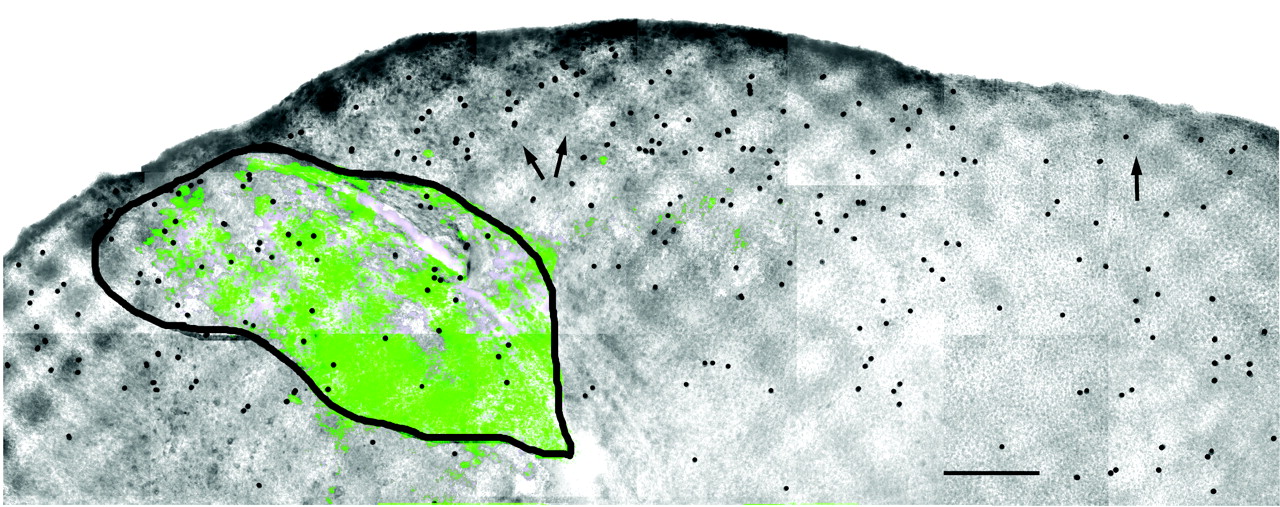 Cereb Cortex, Volume 13, Issue 6, June 2003, Pages 572–579, https://doi.org/10.1093/cercor/13.6.572
The content of this slide may be subject to copyright: please see the slide notes for details.
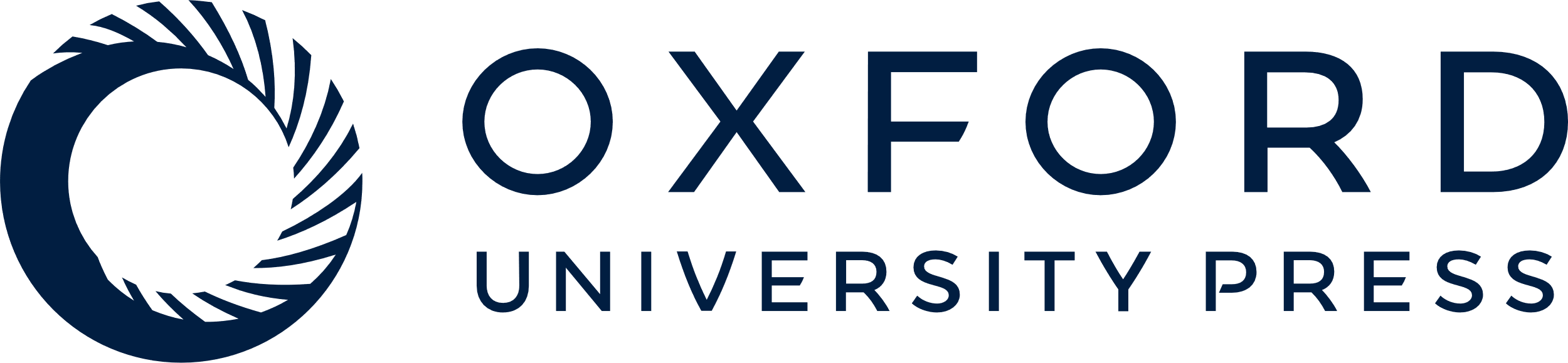 [Speaker Notes: Figure 5.  This is a montage image of the distribution of BrdU immunoreactivity in an organotypic culture that received an injection of fluorescent microspheres with the active fraction (30–50 kDa) adhered. The BrdU was injected into E24 MAM-treated kits on P0, prior to culture preparation. After 2 days in culture, the BrdU positive cells near the fluorescent microspheres (indicated with two arrows) migrated into the cortical plate in greater numbers than those farther away from the injection site (indicated with a single arrow on the right of the image). For improved visibility, each BrdU positive cell is indicated with a black dot. The heavy black line surrounds the injection of fluorescent microspheres, which are shown in green. (The grid pattern visible on this image is due to the nylon mesh cell strainers used as inserts for the cultures.) Scale bar = 150 μm.


Unless provided in the caption above, the following copyright applies to the content of this slide: © Oxford University Press]
Figure 6.  This graph demonstrates the mean distribution of BrdU positive cells obtained from four organotypic cultures ...
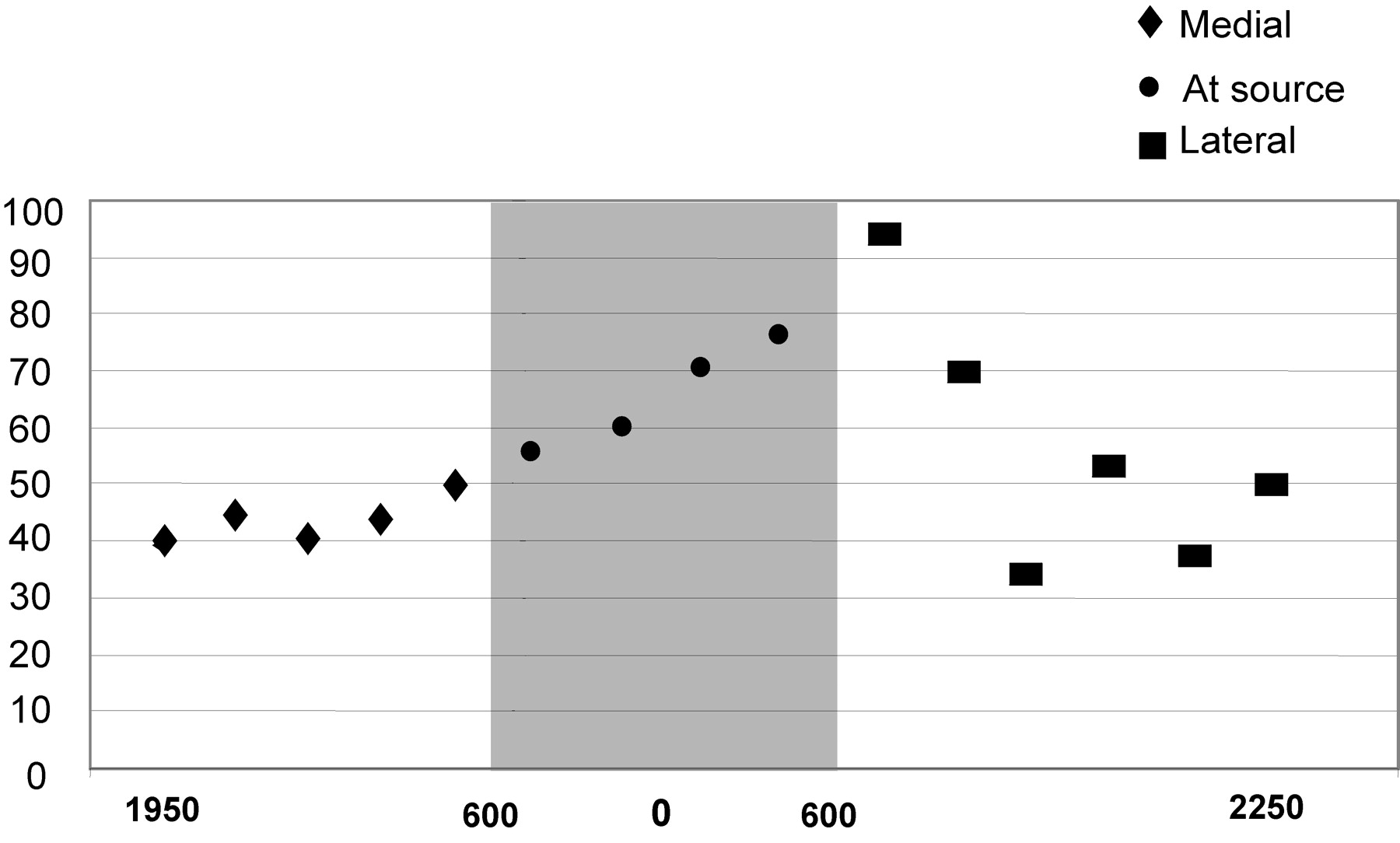 Cereb Cortex, Volume 13, Issue 6, June 2003, Pages 572–579, https://doi.org/10.1093/cercor/13.6.572
The content of this slide may be subject to copyright: please see the slide notes for details.
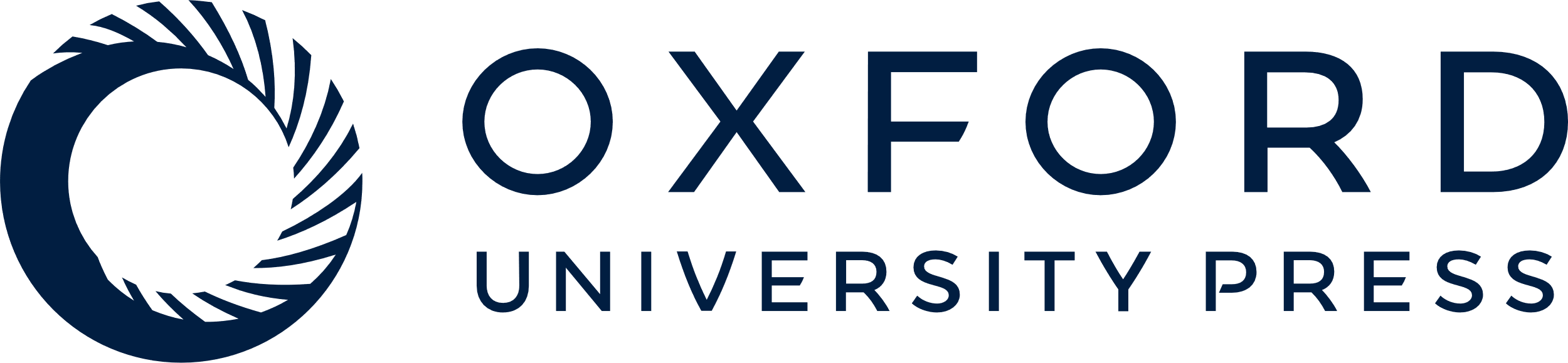 [Speaker Notes: Figure 6.  This graph demonstrates the mean distribution of BrdU positive cells obtained from four organotypic cultures of E24 MAM-treated cortex. Each culture received an injection of the active fraction (30–50 kDa) adhered to fluorescent microspheres. The BrdU was injected into the kits on P0 prior to preparation of the cultures. The BrdU positive cells were counted by dividing the cortex into slabs 300 μm in width and perpendicular to the pial surface, which extended from the pia to through the thickness of the cortical plate (100 μm). The values presented in this graph represent the fraction of neurons that was able to migrate successfully into the 60 μm of the cortical plate nearest to the pia (n = 4). The percent value (y-axis) was used in order to normalize across different cultures. This means that if a value of 70% is indicated on the graph, the remaining 30% of the labeled cells are in the deeper portion of the total 100 μm analyzed. The x-axis represents the distance from the injection of the fluorescent microspheres; the average center of the injections is considered to be ‘0’. The neurons that migrated into the injections of fluorescent microspheres are indicated with ovals; the neurons that migrated lateral to the microspheres are indicated with rectangles; the neurons that migrated medial to the microspheres are indicated with diamonds. This graph indicates that the number of neurons migrating successfully into the superficial portion of the cortical plate is high near and within the fluorescent microspheres and decreases with distance from the source of the active fraction.


Unless provided in the caption above, the following copyright applies to the content of this slide: © Oxford University Press]